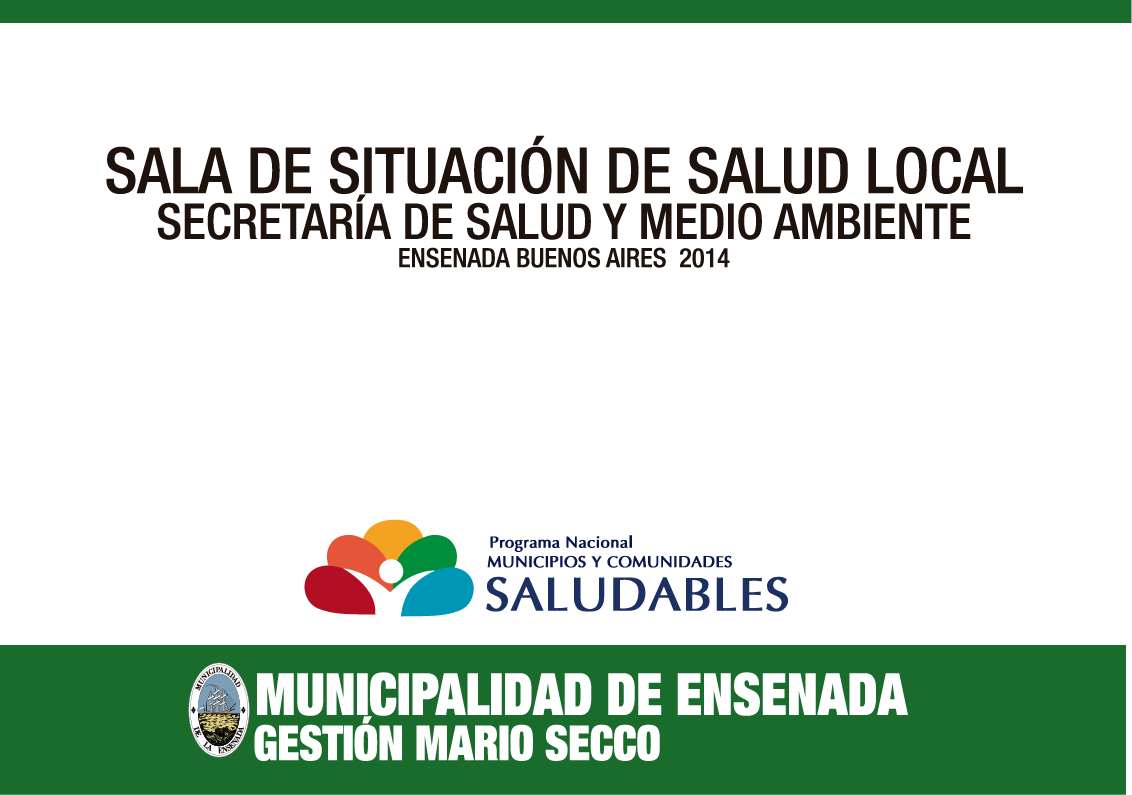 2015
1
CONTEXTO
Breve informe sobre NECESIDADES  locales debidos a particularidades demográficas, productivas. Geoclimaticas

Ante la situación de índice de dependencia potencial de 58,6%, es necesario continuar con las políticas publicas de ingresos y pensiones.
Sudestadas e inundaciones, con el programa de prevención de inundaciones, bien constituido, evolucionando según la necesidad. Conocimiento de las guías de procedimientos de catástrofes emergencias y siniestros, existentes. Ordenanza  Municipal. Capacitación a los equipo de salud para su multiplicación. Que en los centros de evacuados funcione un generador eléctrico. Avance de las obras de hidráulica y dragado de arroyos. Avances  con limpieza de zanjas y entubamiento, concientizando a la comunidad sobre los horarios y forma de sacar los residuos. Mejorar la  coordinación con los CAPS  cercanos a los centros de  evacuados para el mejor seguimiento  de los afectados.
Oportunidad de empleo, implementación de mano de obra local. Aumentar las que brindan servicios, Aumentar las fuentes de trabajo. Para las cooperativas,  autonomía y autogestión, Implementar registros y mejora de trabajo genuino.
Energía eléctrica,  Aumento en la inversión y mantenimiento por parte de la empresa
      Regulación por parte del Municipio




Autonomía y autogestión

Implementar registros y mejora de trabajo genuino
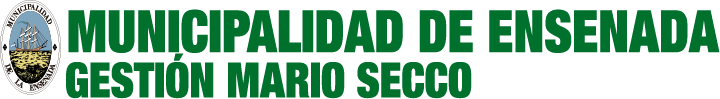 2
DEMOGRAFIA
POBLACIÓN TOTAL:   56.062  URBANA 100 %    RURAL..0 %
POBLACION INDÍGENA:   (NOMBRE DE PUEBLO INDÍGENA SI CORRESPONDIERE) 
NACIDOS VIVOS POR AÑO:  1157                  TASA BRUTA DE NATALIDAD: 20.4‰
                                                    Número de nacimientos ocurridos en un año =        1157    x 1000
                                                                      población media de ese mismo período             56729
Fuente: indec. Censo 2010
3
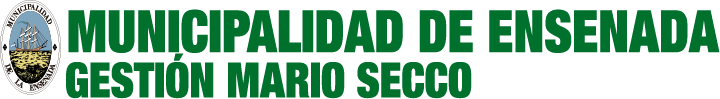 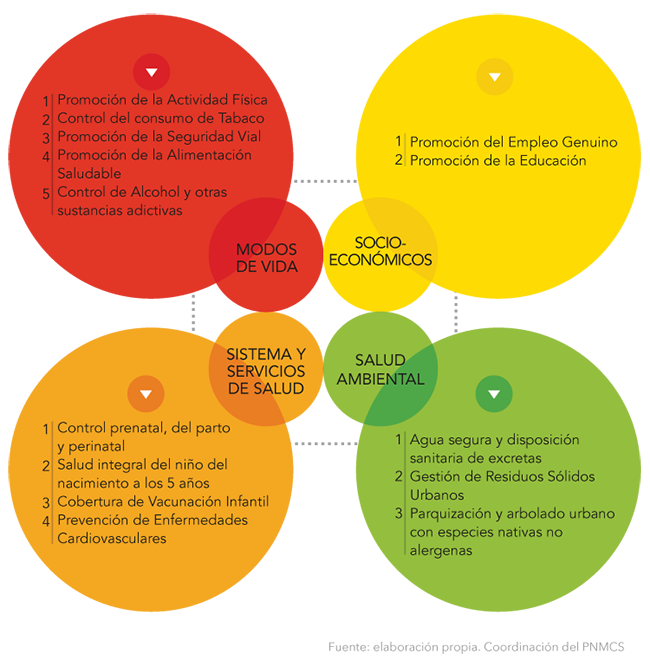 4
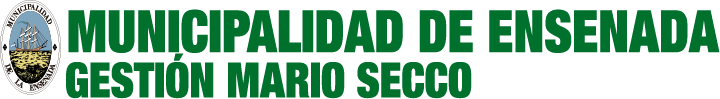 ESTADO DE SALUD ACTUAL
Fuente: Estadísticas vitales  del Ministerio de salud de la Pcia. De Bs As: Programa Sumar
Estadística local CAPS.  *Fuente: Programa Sumar
 (La Proporción de Embarazadas Adolescentes, es distinta fuente de datos la cual se dificulta la comparación.)
5
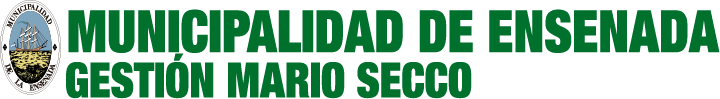 ESTADO DE SALUD ACTUAL
Fuente: Estadísticas vitales  del Ministerio de salud de la Pcia. De Bs As: Programa Sumar
Estadística local CAPS.  *Fuente: Programa Sumar
 (La Proporción de Embarazadas Adolescentes, es distinta fuente de datos la cual se dificulta la comparación.)
6
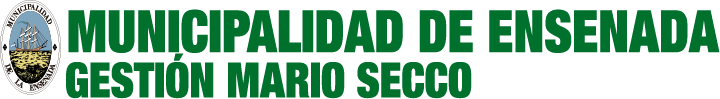 ESTADO DE SALUD ACTUAL
Estadísticas vitales  del Ministerio de salud de la Pcia. De Bs As: Programa Sumar
Estadística local CAPS. La Proporción de Embarazadas Adolescentes, es distinta fuente de datos la cual se dificulta la comparación.
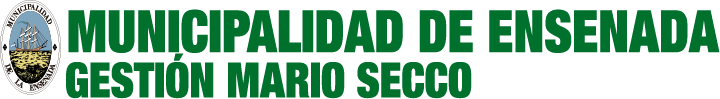 Inmunizaciones
Fuente: Programa de inmunizaciones . RS XI - 2015
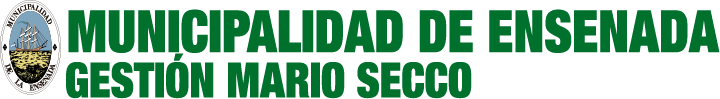 8
Inmunizaciones
Fuente :Programa de Inmunizaciones . RS XI
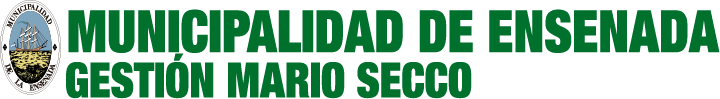 InmunizacionesNiños de 5/ 6 años de Edad (Ingreso escolar)
Fuente: Programa de inmunizaciones , RS XI - 2015
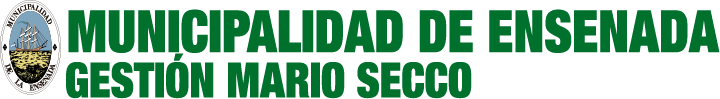 10
InmunizacionesNiños de 5/ 6 años de Edad (Ingreso escolar)
Fuente: Programa de inmunizaciones . RS XI
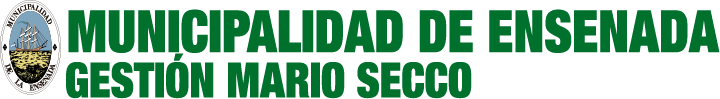 Inmunizaciones
Fuente: Programa de inmunizaciones . RS XI - 2015
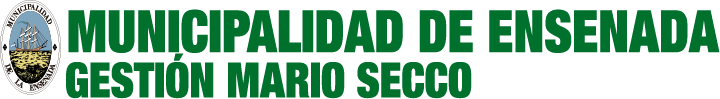 12
Inmunizaciones
Fuente: Programa de inmunizaciones . RS XI - 2015
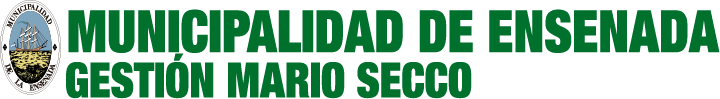 13
SITUACIONES DE RIESGO DE ENFERMEDADES NO TRANSMISIBLES
14
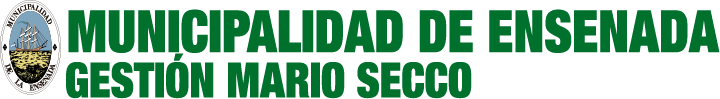 Situaciones de riesgo de enfermedades no transmisibles (2009)
 Fuente: Encuesta Nacional  de Factores de riesgo (2005-2009)
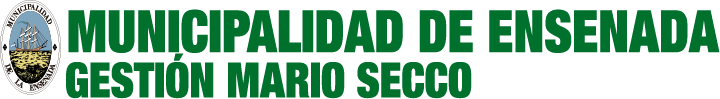 PREVALENCIA DE CONSUMO DE SUSTANCIAS PSICOACTIVAS POR SEXO Datos de Nivel Provincial - Buenos Aires -Fuente Encuesta Nacional de Estudiantes de Enseñanza Media Años disponibles
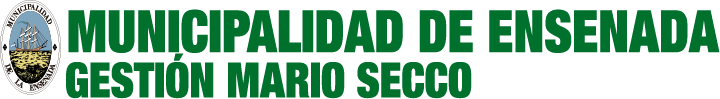 16
PREVALENCIA DE CONSUMO DE SUSTANCIAS PSICOACTIVAS POR SEXO Datos de Nivel Provincial - Buenos Aires -Fuente Encuesta Nacional de Estudiantes de Enseñanza Media Años disponibles
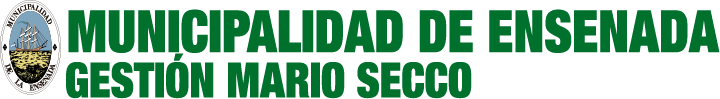 ESTADO DE SALUD ACTUAL ENSENADA
Fuente: Resapro 2015
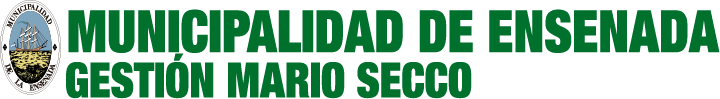 18
N° y DE CONSULTAS AMBULATORIAS  ANUALES POR GRUPOS DE EDAD Y SEXO
Fuente : Resapro
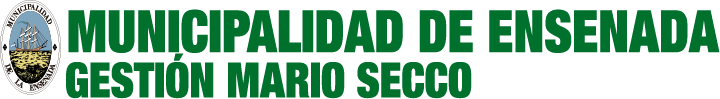 ESTADO DE SALUD ACTUAL - ENSENADA
Fuente: Resapro 2015
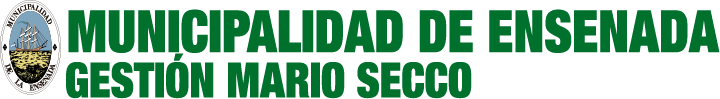 20
ESTADO DE SALUD ACTUAL - ENSENADA
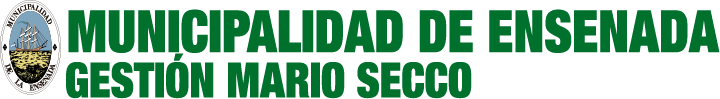 21
MORBILIDAD SNVS
Sistema Nacional de Vigilancia de la Salud C2
Htal. Horacio Cestino / Dirección de salud y Atención Primaria
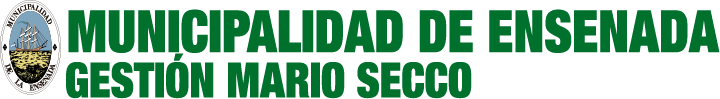 DISCAPACIDAD
Fuente: CDU 1º vez último año. Dirección  para las Personas con Discapacidad y Tercera Edad
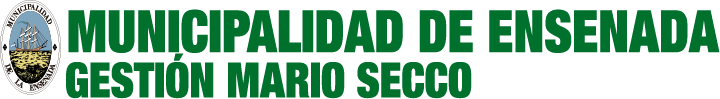 ESTADO DE SALUD ACTUAL ENSENADA
Fuente: Estadísticas Vitales del Ministerio de Salud de la Nación - Dirección de Información Sistematizada-Subsecretaría de Planificación de la Salud-Ministerio de Salud de la Pcia, de Buenos Aires.  Registro civil Ensenada
24
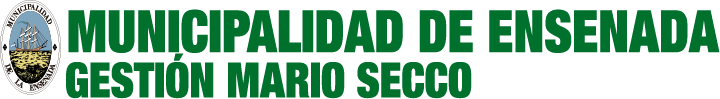 Mortalidad
Fuente: Estadísticas Vitales del Ministerio de Salud de la Nación - Dirección de Información Sistematizada-Subsecretaría de Planificación de la Salud-Ministerio de Salud de la Pcia, de Buenos Aires.
25
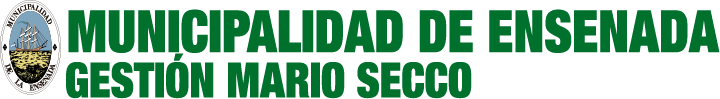 26
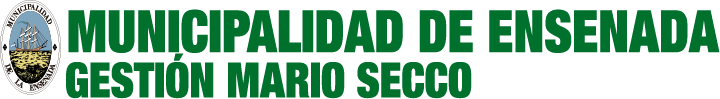 Fuente: Resapro 2015
PRINCIPALES CAUSAS DE EGRESOS HOSPITALARIOS POR GRUPO DE EDADES. 2015
27
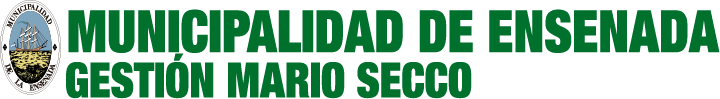 Fuente: Resapro 2015
SISTEMA Y SERVICIOS DE SALUD ENSENADA
Fuente: Estadística, Htal Cestino, Registro Civil. 2015
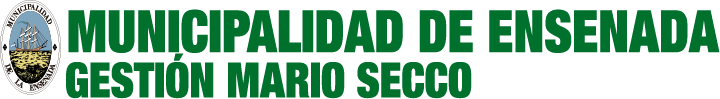 28
SISTEMA Y SERVICIOS DE SALUD
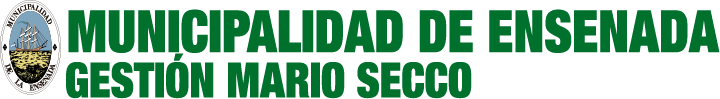 29
SISTEMA Y SERVICIOS DE SALUD
Fuente:  Salud Municipal, Caps. Htal. Cestino* 2015
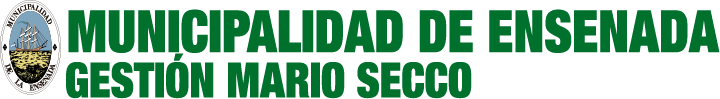 30
SISTEMA Y SERVICIOS DE SALUD : CAPS
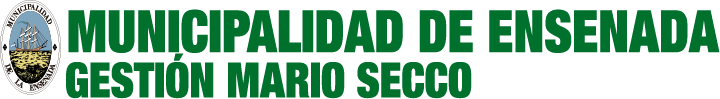 Fuentes: Caps - 2015
31
SISTEMA Y SERVICIOS DE SALUD
Fuente: Departamento de Veterinaria y Bromatología - 2015
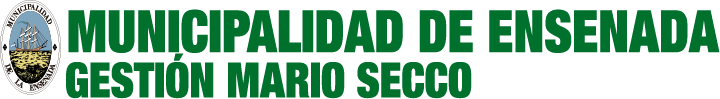 32
Mapeo para la eliminación de focos, recolección y descarte
Deposito municipal
Terreno deposito de cirujeo
Terreno colmado de cubiertas
Basurales y poda
Cestos colmados
Gomerías
Asentamientos
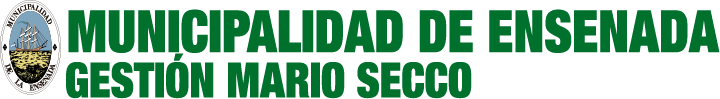 33
Fuente: CAPS - 2016
Mapeo para la eliminación de focos, recolección y descarte
Deposito municipal
Terreno deposito de cirujeo
Terreno colmado de cubiertas
Basurales y poda
Cestos colmados
Gomerías
Asentamientos
34
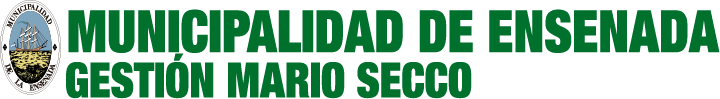 Fuente: CAPS - 2016
ENFERMEDADES ZOONOTICAS Y VECTORIALES
Fuente: Departamento de Veterinaria y Bromatología - 2015
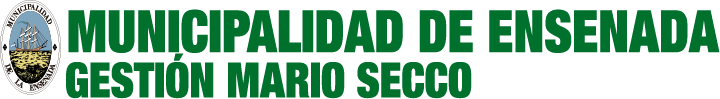 35
SISTEMA Y SERVICIOS DE SALUDSECTOR ESTATAL
Fuente: Remediar - 2015
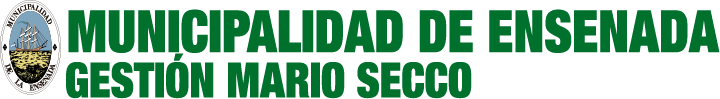 36
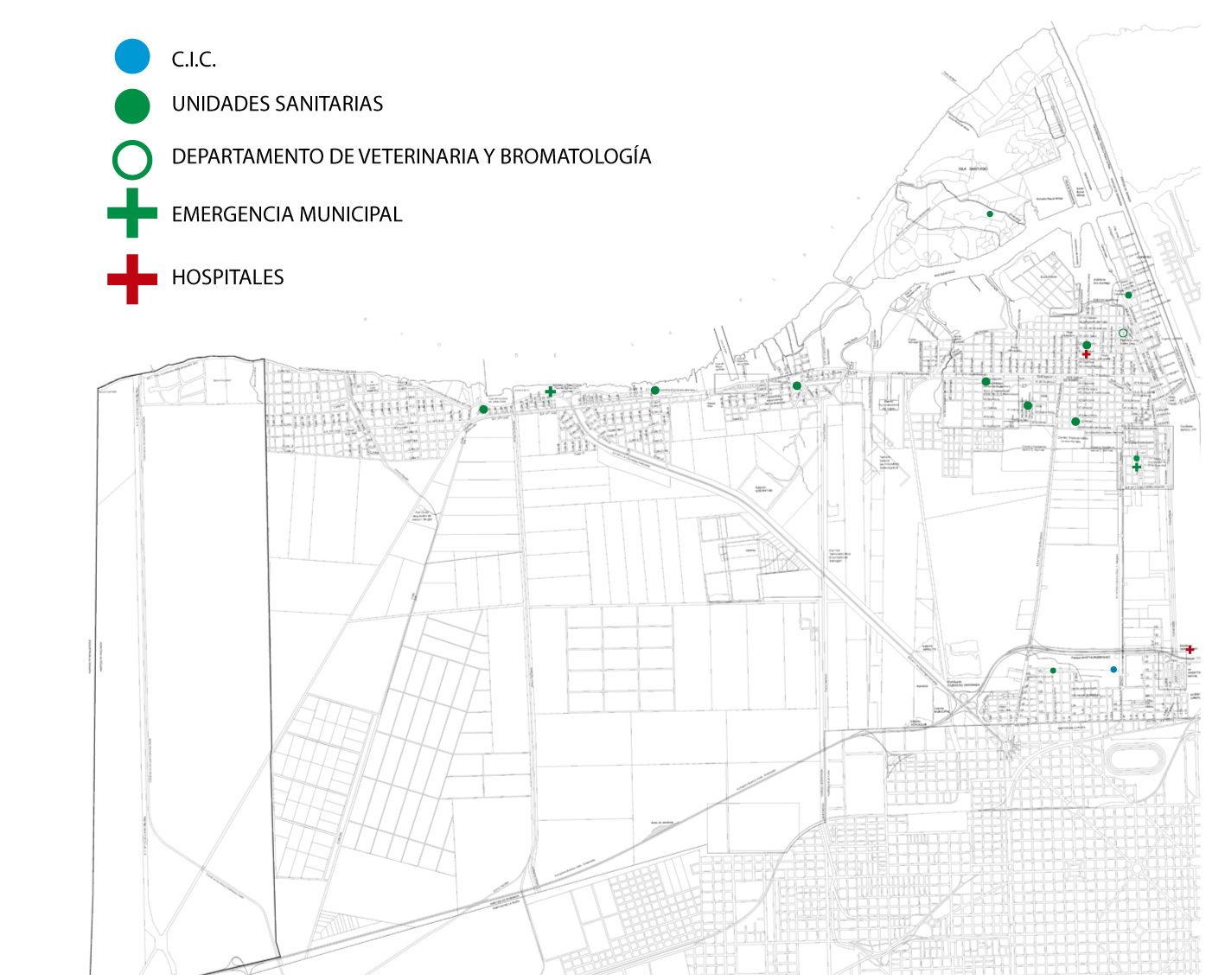 POSTA SANITARIA
GEOREFERENCIA:  Salud
Hospitales, CAPS y CIC
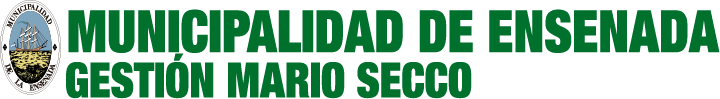 37
ENSENADA 2015DETERMINANTE SOCIO ECONÓMICOGeo referencia de Población crítica
Fuente: DPE- INDEC(2001) *Encuesta Permanente de Hogares Incidencia de la Pobreza y de la Indigencia  2013
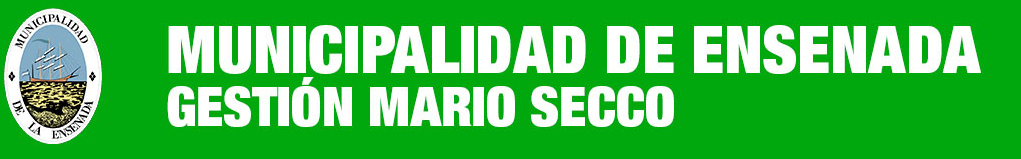 38
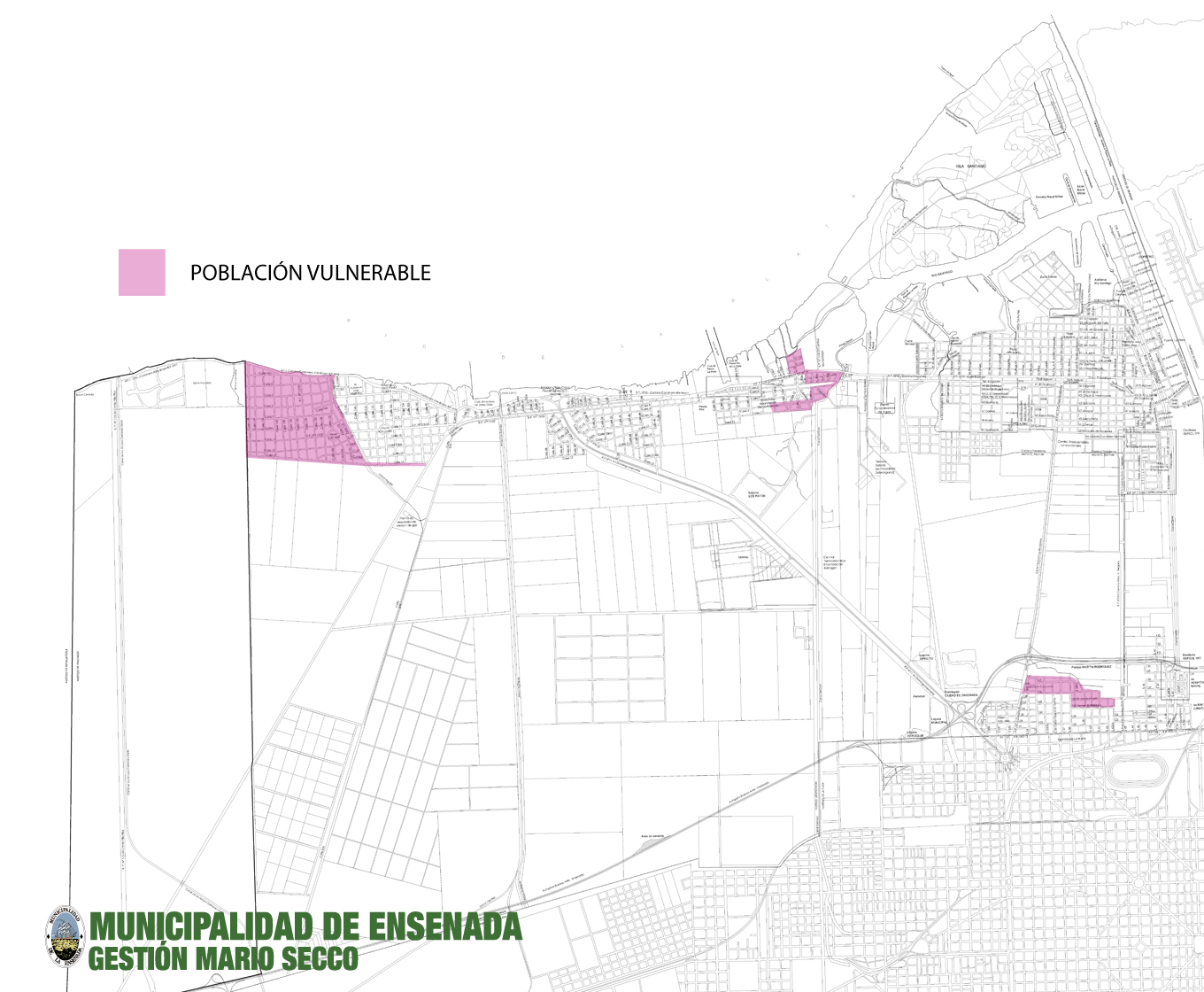 POBLACION VULNERABLE EN BASE A LOS DETERMINANTES DE SALUD.
BARRERAS DE ACCECIBILIDAD, GEOGRAFICAS, EDUCATIVAS, RECREATIVAS, ZONAS ANEGABLES
39
DETERMINANTE SOCIOECONOMICOPROMOCION DE LA EDUCACIONNumero de Establecimientos por Sistema y  Nivel - Matricula
Fuente: Sede de inspección 2015
40
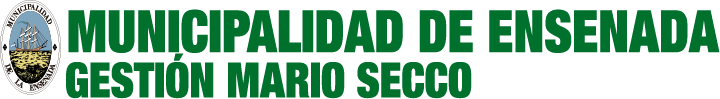 GEOREFERENCIA ESTABLECIMIENTOS EDUCATIVOS
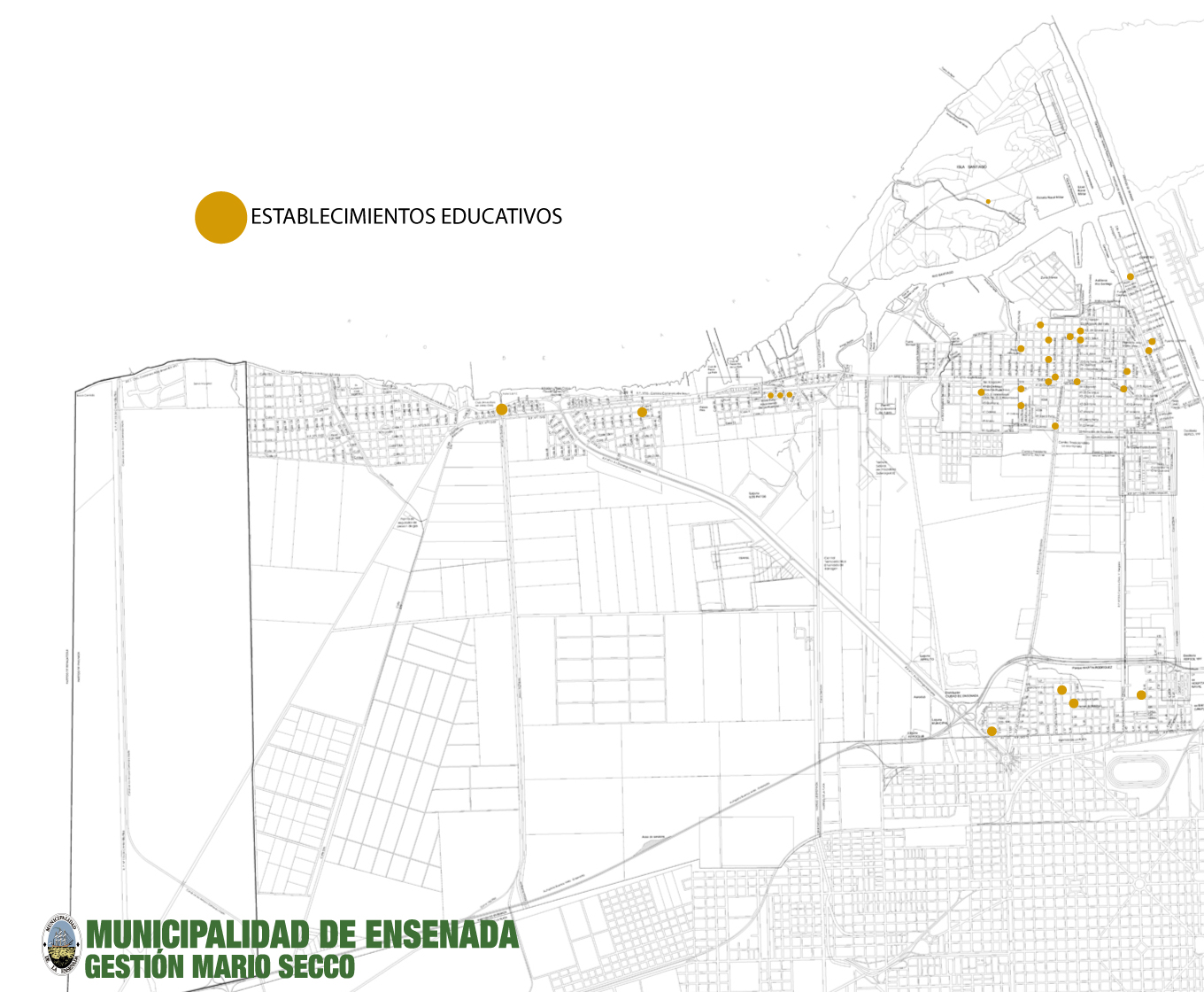 41
DETERMINANTE SOCIECONOMICO  EDUCACION
Fuente:  Sede de inspección 2015
42
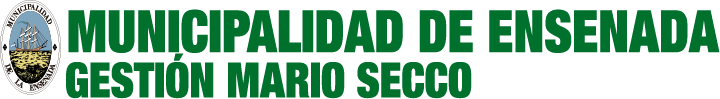 DETERMINANTE SOCIECONOMICO  EDUCACION
43
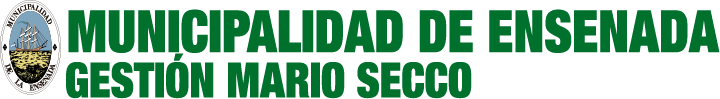 Fuente: Sede de inspección 2014
DETERMINANTE SOCIECONOMICOEDUCACION
Fuente: Sec. Salud, Sede de inspección 2015
44
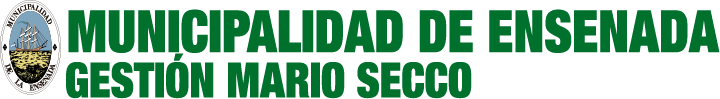 DETERMINANTE SOCIOECONÓMICOPROMOCION DE EMPLEO GENUINO
Fuente: Oficina de Empleo 2015
45
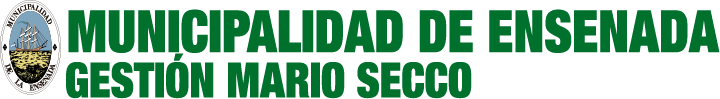 DETERMINANTE SOCIOECONÓMICOPROMOCION DE EMPLEO GENUINO
Fuente: Oficina de Empleo 2015
46
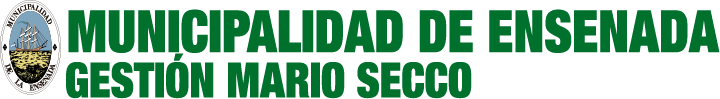 DETERMINANTE AMBIENTAL
47
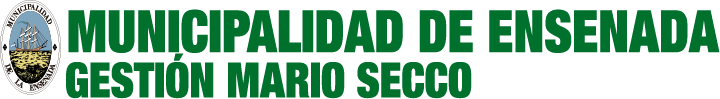 Fuente: Sec Obras Publicas 2015
Actividades de Forestación local
2040 unidades de diversas especies de arboles
183 unidades de plantas ornamentales, en plazas, paseos
2176 unidades de plantines de estación
Fuente: Secretaria de Gobierno
48
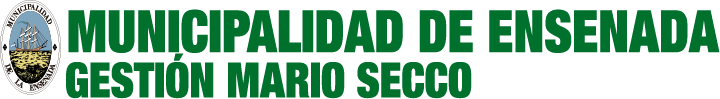 DETERMINANTE AMBIENTAL
Fuente: Secretaria de Obras Publicas - 2015
49
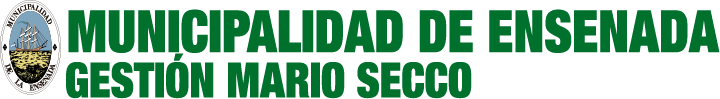 GEOREFERENCIA Servicios
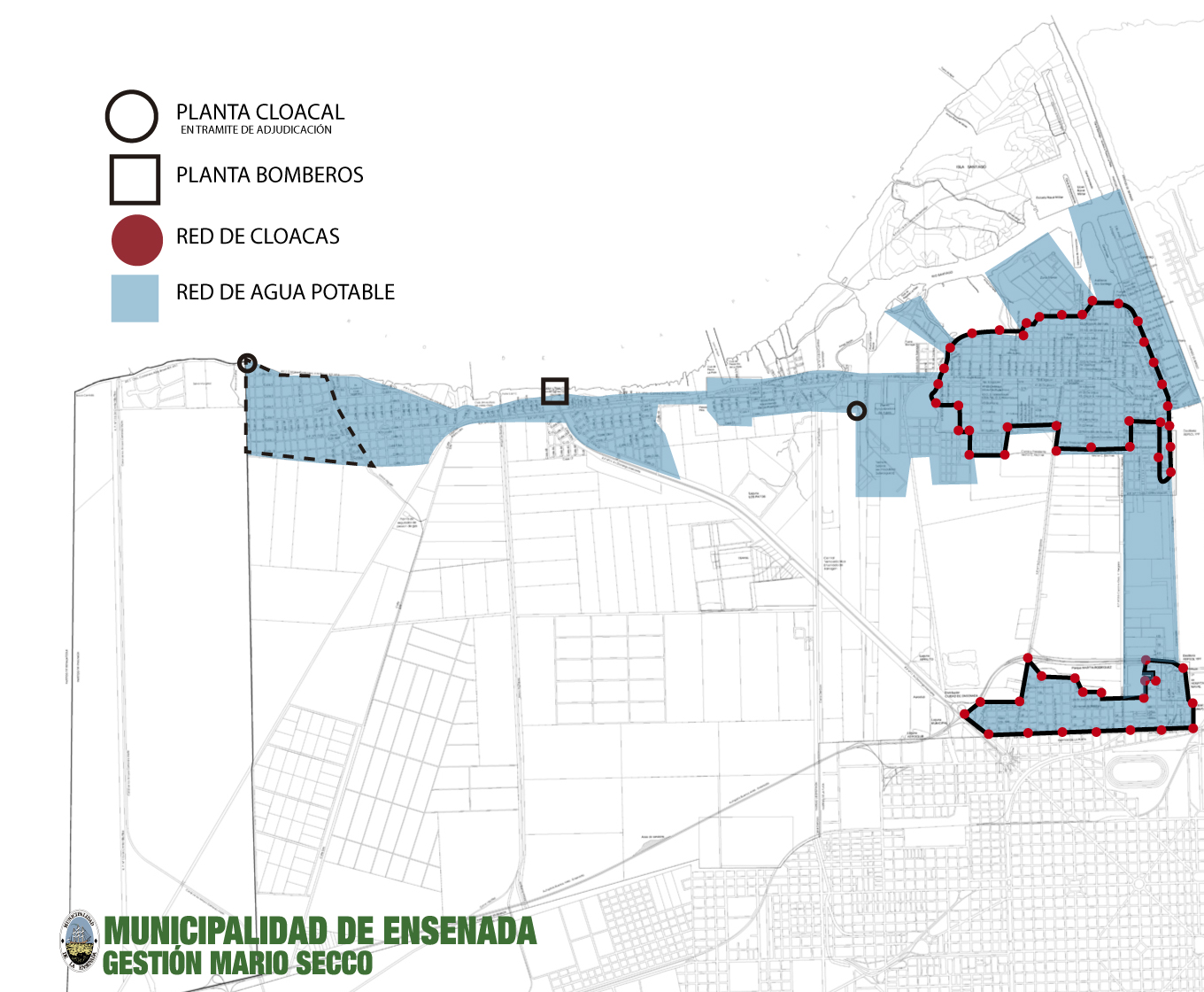 Cobertura de Agua Potable y Red de Cloacas
50
DETERMINANTE MODOS DE VIDAACTIVIDAD FÍSICA
51
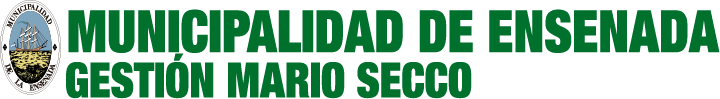 Fuente: Dirección de Deportes, Sec. De Hacienda. 2015
DETERMINANTE MODOS DE VIDAALIMENTACION
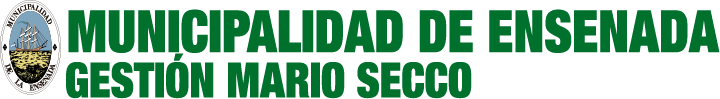 Fuente: Salud Municipal, Sede de inspección 2015
DETERMINANTE MODOS DE VIDAPREVENCION DEL TABAQUISMO
Fuente: Sec de Salud, Departamento de referencia legislativa 2015
53
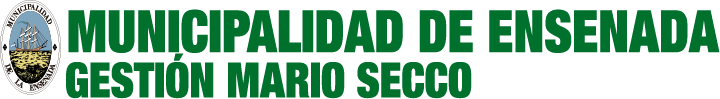 DETERMINANTE MODOS DE VIDA
Fuente: Secretaria de Salud, Transito, 2015
54
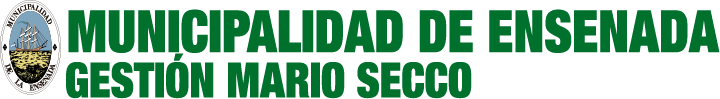 DETERMINANTE MODOS DE VIDA
Fuente: Secretaria de Gobierno. Secretaria de Seguridad y Justicia. 2015
55
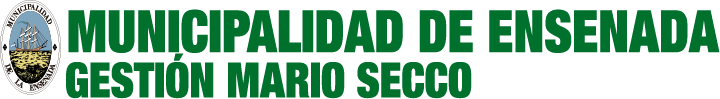 DETERMINANTE MODOS DE VIDA
Fuente: Secretaria de Gobierno 2015
56
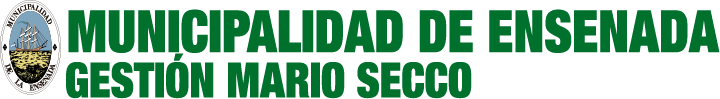 DETERMINANTE MODOS DE VIDA
Proyecto MR «Empezamos Jugando»
  Prevención de Embarazo Adolescente, CapsNº184

Consultorio de Salud Integral del Adolescente, CapsNº184
    «Embarazo inoportuno»
«Compartiendo Té» Violencia de genero, CIC
«En dialogo con adolescentes» Caps Carlos Cajade
«En busca de un equipo» Jefes de Caps: 101, 184, 298, 80, C. Cajade, El Molino.
«Sin proyectos no hay vida» embarazo adolescente Caps El Molino
57
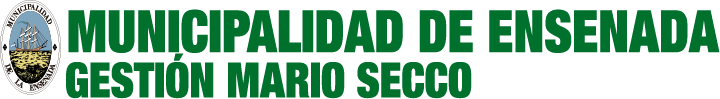